Histoire des métallurgistes verviétois 1882-1982 (1335791)
February 1 2012 at 2:02:42
1er mai à Liège : manifestation (ARC-C AFF MAI 0044)
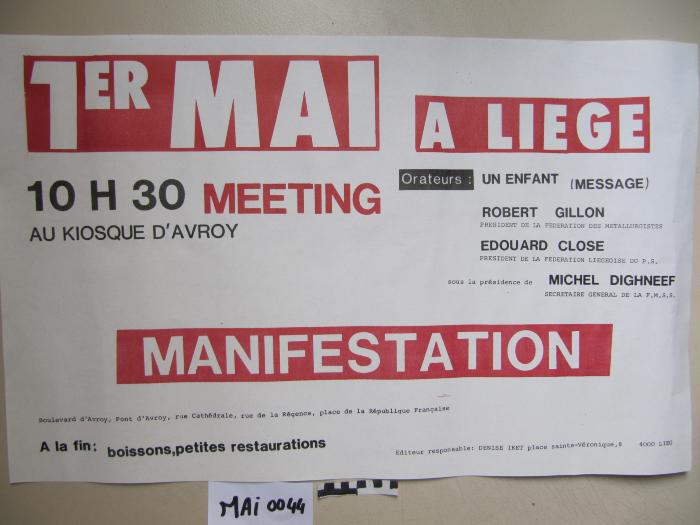